Workshop Netwerken en lobbyen
Bert Doek, 3 mei 2017
Wat gaan we doen?
1) Korte introductie

2) Lobby-acties Cedris richting politiek

3) Twee recente cases landelijke media (Eenvandaag en Nieuwsuur)

4) Relevantie landelijke lobby voor OR

5) Kansen OR mbt. Participatiewet en Banenafspraak
Lobby-acties richting politiek
Veel ambtelijke overleggen.

Brieven aan Tweede Kamer voor belangrijke debatten 
Algemeen overleggen Participatiewet en Begroting SZW
Wetsbehandeling Beschut werk en invoering Praktijkroute
Gesprekken Woordvoerders Participatiewet

Netwerkbijeenkomst 10 november  -  boodschap aan Stss

Nov/ dec 2016: Werkbezoeken 6 Kamerleden – 

Cedrislezing 2 febr. 2017   – Kim Putters (SCP), 

Bestuurdersbijeenkomst 8 maart 2017
Manifest ‘Investeren in kwetsbare groepen’
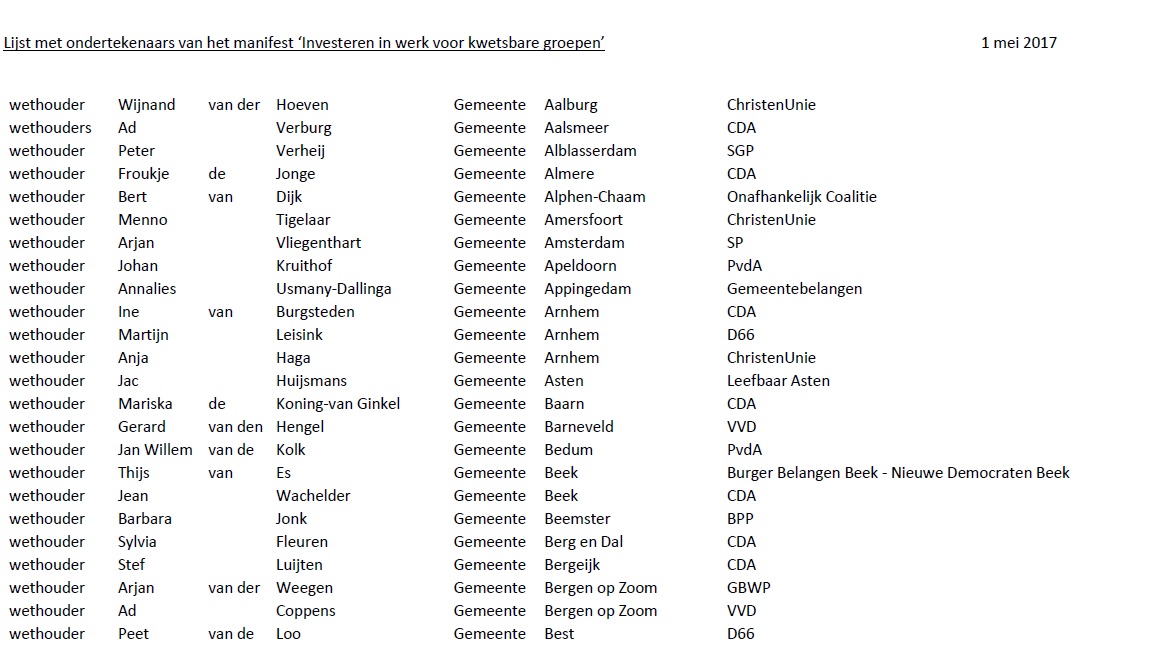 Claim bij formatie
Claim bij formatie: 
420 mln p/jr extra om Participatiewet en banenafspraak tot succes te maken
Stopzetten van de jaarlijkse daling van de rijkssubsidie op de WSW 
Structureel maken van bonus beschut werk (€ 3000 per plek) voor realistische business-case 
Alle lage loonschalen van 36-uurs cao’s binnen kader LIV brengen
Het P-budget voor nieuwe doelgroep (voorheen Wajong) aanvullen: € 5500 ipv 1800 € per plek. 

Inzet:  Opstellen van manifest, ondertekend door wethouders
EenVandaag 30 maart 2017
http://economie.eenvandaag.nl/tv-items/73047/_we_kunnen_arbeidsgehandicapten_niet_meer_helpen_
Nieuwsuur 21 april 2017
http://nos.nl/uitzending/24130-nieuwsuur.html
Kansen voor OR
Wat betekent de P-wet voor de rol van de OR?


	- relatie met cliëntenraad gemeente 
	- informatie-overdracht, richting locale politici
	- inzet op interne deskundigheidsbevordering (gecertificeerde
      jobcreater)
	- talentontwikkeling van huidige en nieuwe medewerkers 	


	Voorbeelden uit het land: SWA en AM-groep
Arbeidsmarktagenda: